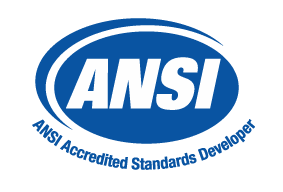 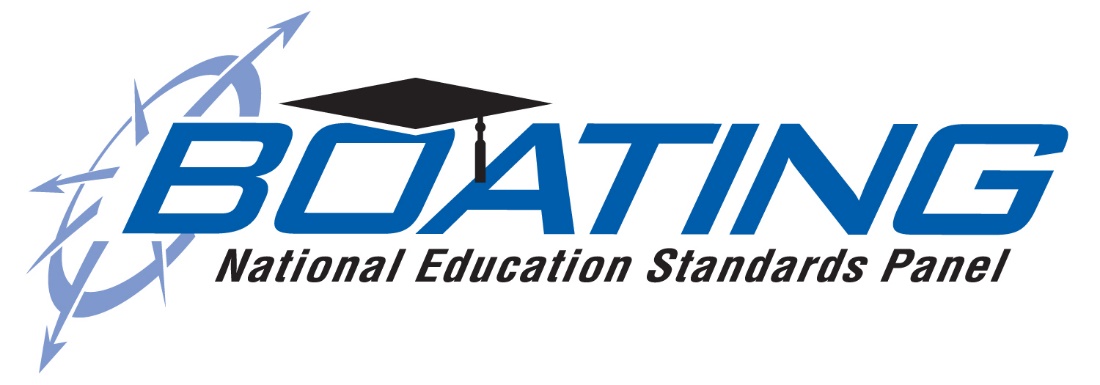 The Next Generation of Boating Education Standards
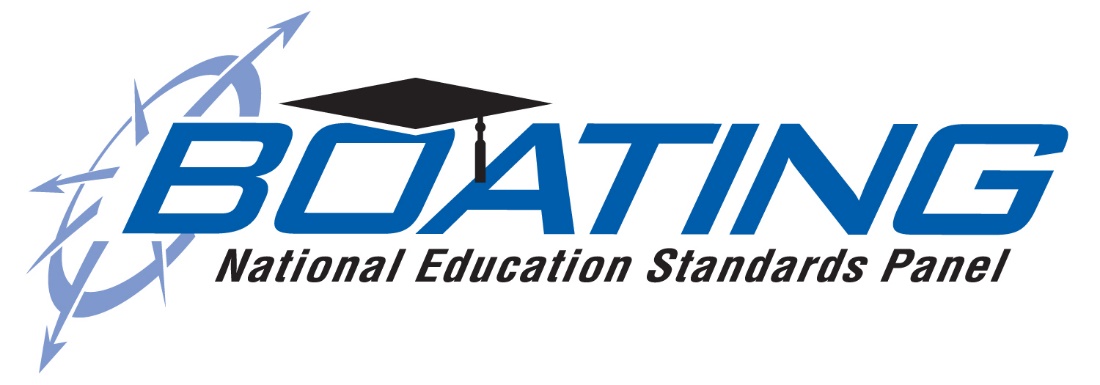 PRESENTED BY:
Jeff Wheeler, 2019 ESP ChairAmanda Pérez, ESP Vice-Chair
Pamela Dillon, NASBLA

IBWSS – March 25, 2019| Jacksonville, FL
2
Submit questions via the IBWSS app!

Open the Attendify app
Click on “Activity Stream” in the menu
Click on “What’s on your mind?” at the bottom
Type @IBWSS2019 then your question
*All attendees received instructions to download the app in their email.
3
2019 NATIONAL BOATING EDUCATION STANDARDS PANEL MEMBERS
4
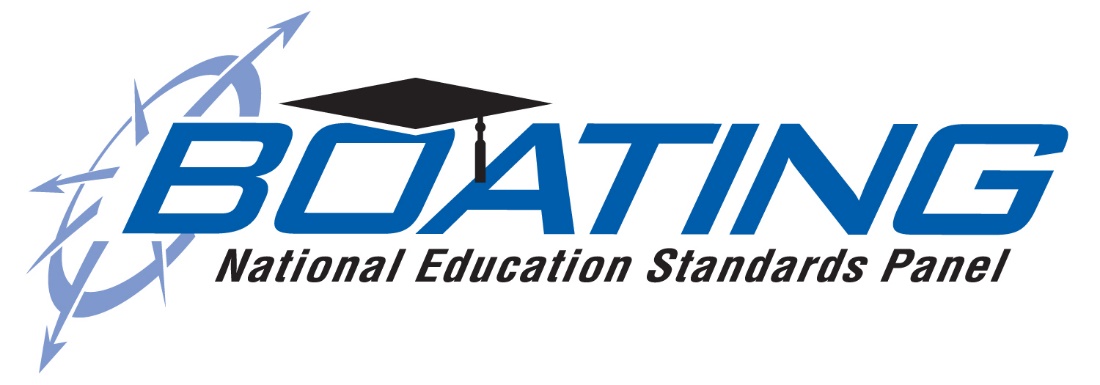 WHY IS THIS IMPORTANT?
1
Let’s look at the numbers.
5
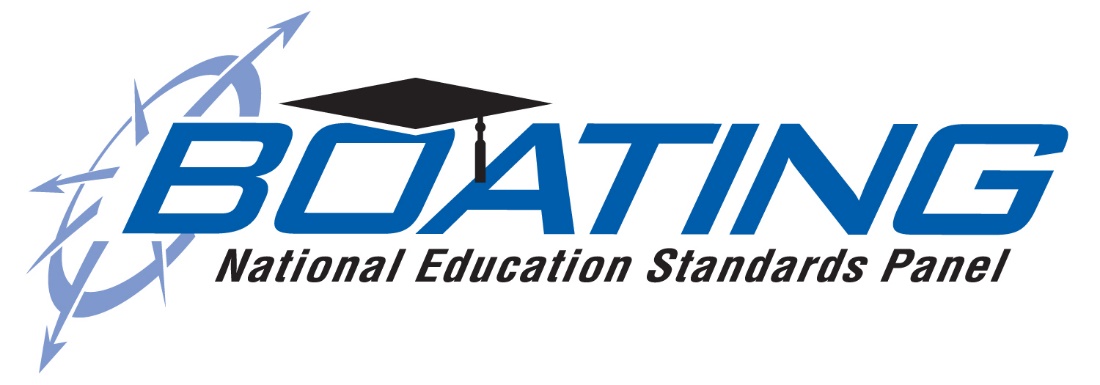 States have reported over 5 million course certificates issued based on the National Boating Education Power Standard 2007 - 2017!
6
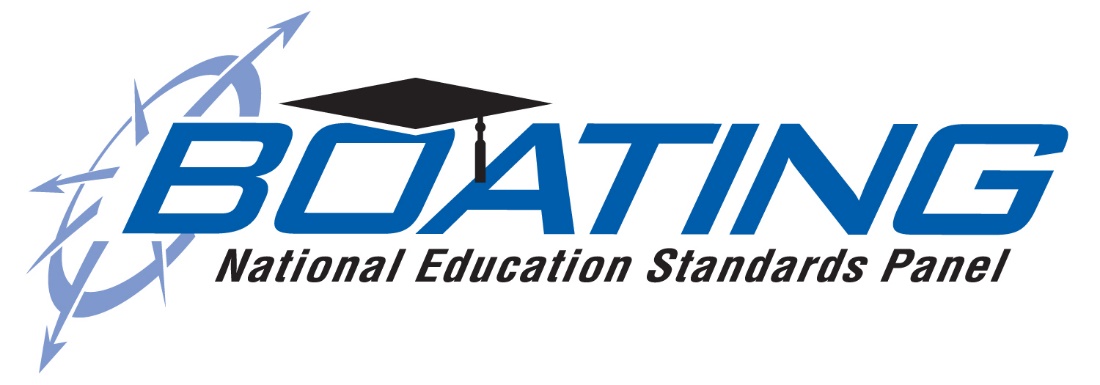 EVOLUTION OF DEVELOPMENT
2
Timeline.
7
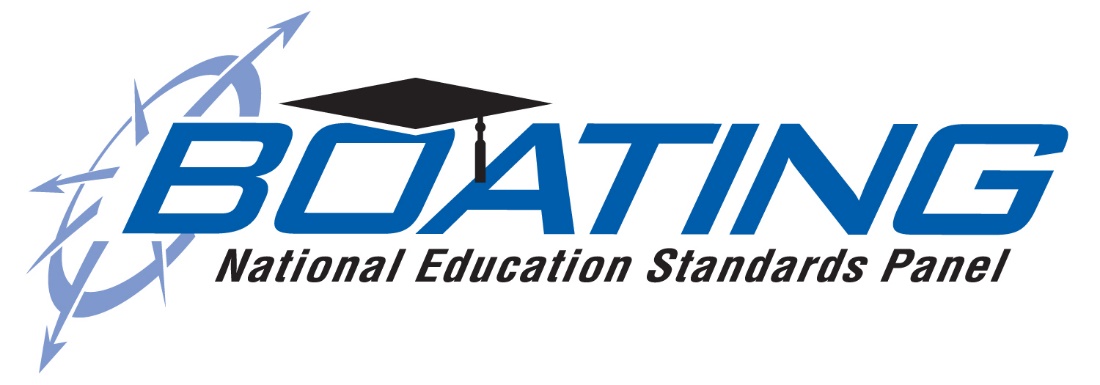 EVOLUTION OF DEVELOPMENT
NASBLA standards evolved via work of committees (LE and Education) and RBS Community
1987 – ‘98
8
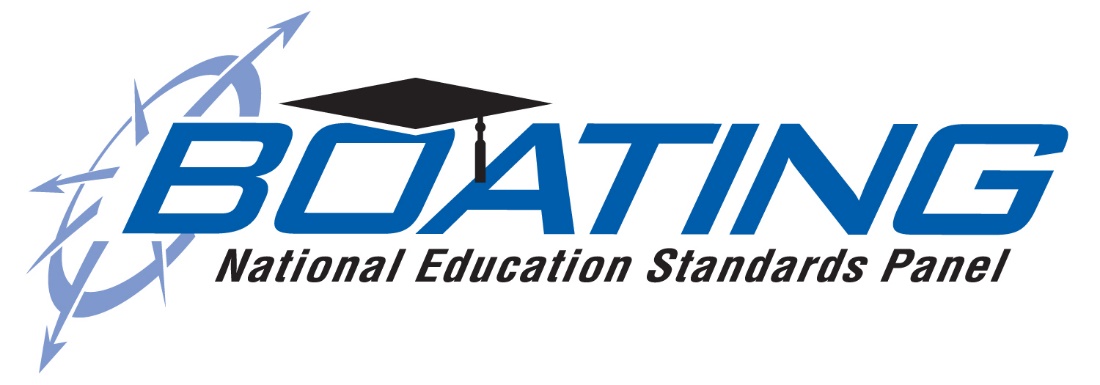 EVOLUTION OF DEVELOPMENT
NASBLA standards evolved via work of committees (LE and Education) and RBS Community
Standard accepted/recognized by NASBLA membership for reciprocity concerns
1999
1987 – ‘98
9
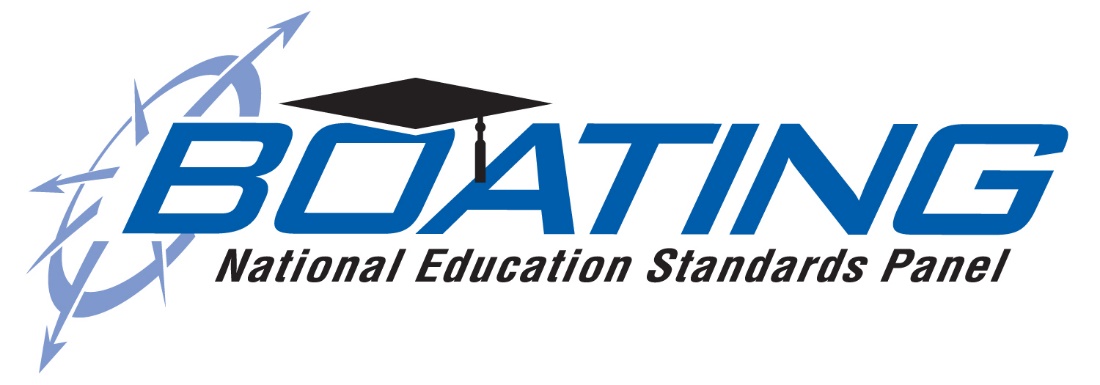 EVOLUTION OF DEVELOPMENT
Various changes adopted
NASBLA standards evolved via work of committees (LE and Education) and RBS Community
Standard accepted/recognized by NASBLA membership for reciprocity concerns
2000 – ‘10
1999
1987 – ‘98
10
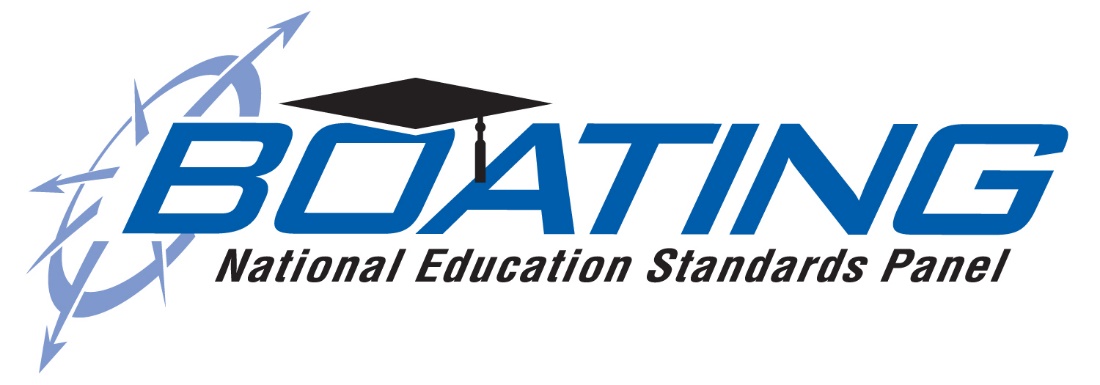 EVOLUTION OF DEVELOPMENT
National Boating Education Standards Panel (ESP) created to open the process.
Various changes adopted
NASBLA standards evolved via work of committees (LE and Education) and RBS Community
Standard accepted/recognized by NASBLA membership for reciprocity concerns
2000 – ‘10
1999
1987 – ‘98
2011
11
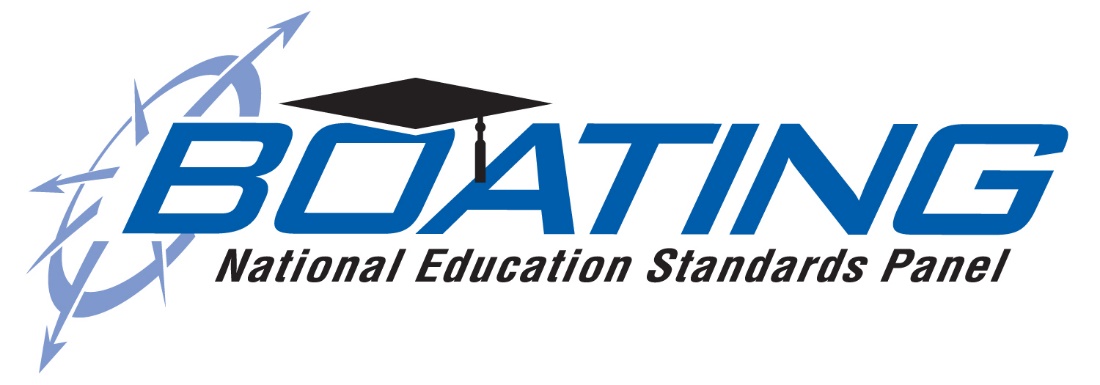 EVOLUTION OF DEVELOPMENT
National Boating Education Standards Panel (ESP) created to open the process.
Various changes adopted
NASBLA standards evolved via work of committees (LE and Education) and RBS Community
ANSI recognition of NASBLA/ESP as Accredited Standards Developer
Standard accepted/recognized by NASBLA membership for reciprocity concerns
2000 – ‘10
1999
2014
1987 – ‘98
2011
12
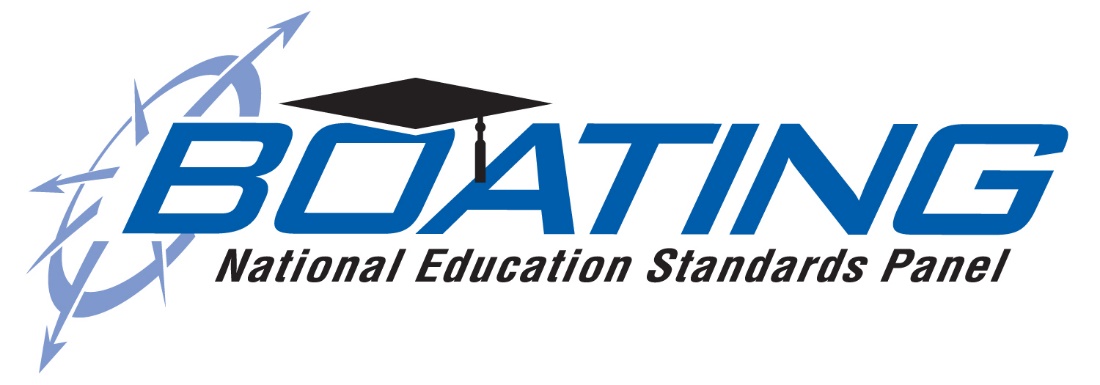 EVOLUTION OF DEVELOPMENT
National Boating Education Standards Panel (ESP) created to open the process.
Various changes adopted
NASBLA standards evolved via work of committees (LE and Education) and RBS Community
ANSI recognition of NASBLA/ESP as Accredited Standards Developer
Standard accepted/recognized by NASBLA membership for reciprocity concerns
2000 – ‘10
2014 – ‘18
1999
2014
1987 – ‘98
2011
4 knowledge standards and 2 Registered Tech Reports
13
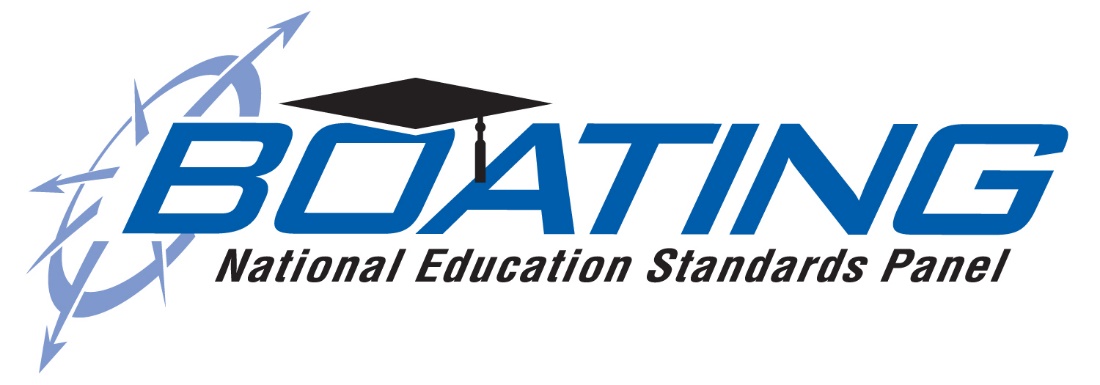 EVOLUTION OF DEVELOPMENT
National Boating Education Standards Panel (ESP) created to open the process.
Various changes adopted
NASBLA standards evolved via work of committees (LE and Education) and RBS  Community
ANSI recognition of NASBLA/ESP as Accredited Standards Developer
Standard accepted/recognized by NASBLA membership for reciprocity concerns
2000 – ‘10
2014 – ‘18
1999
2014
1987 – ‘98
2011
4 standards and 2 Registered Tech Reports
2019 – NEW APPROACH TO MOVE FORWARD!
14
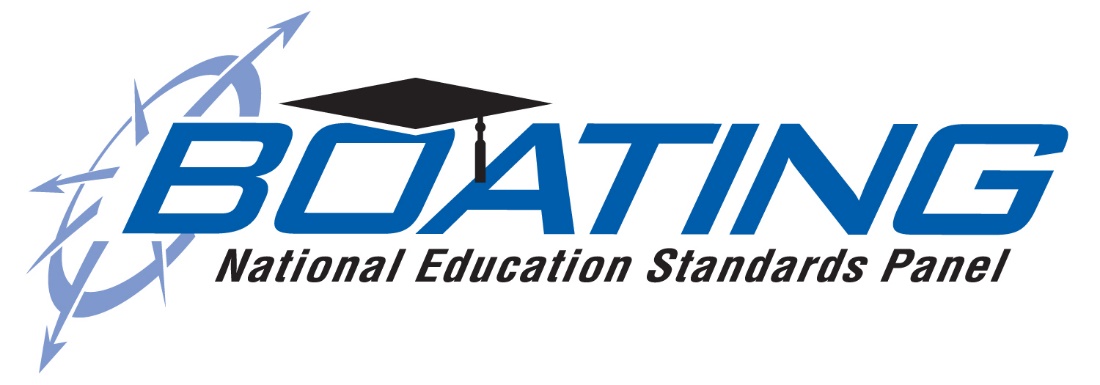 CORE & CORE PLUS
3
Next Generation Standards.
15
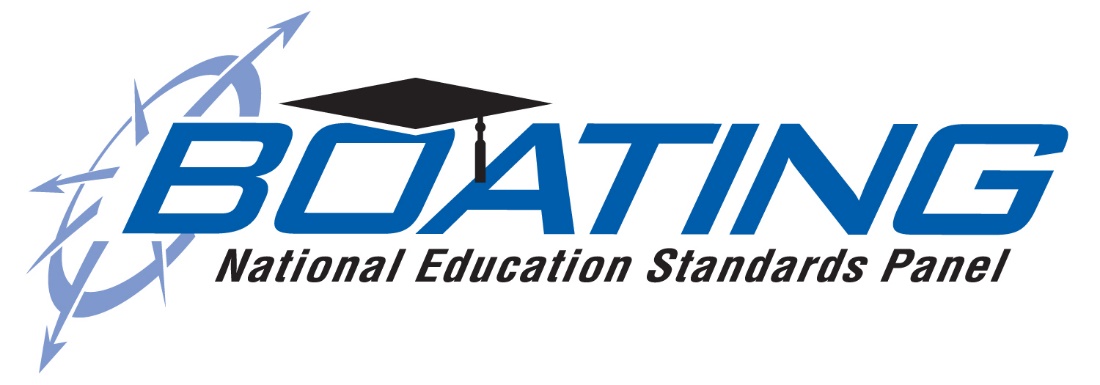 WHAT IS CORE & CORE PLUS?
At this point…. A recommendation only!
Will be posted for public review/comment

Let’s take a closer look….
16
WHAT IS CORE & CORE PLUS?
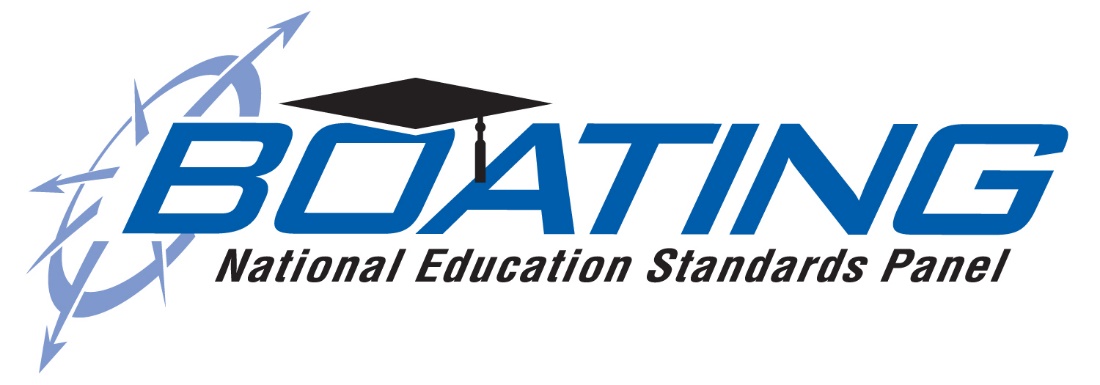 Core content will be used in ANY boating course:

Power
Sail
Human Propelled
Other? (Passenger Safety, etc.)
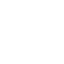 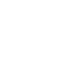 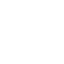 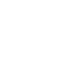 17
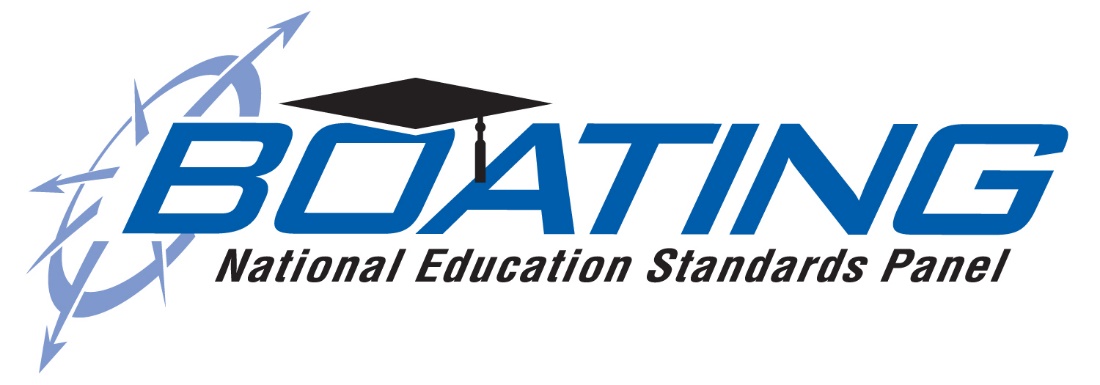 WHAT IS CORE & CORE PLUS?
?
?
PLUS
Vessel specific content (e.g. Power, Sail, Human Propelled, Jet-Propelled) is the PLUS in Core-Plus!
18
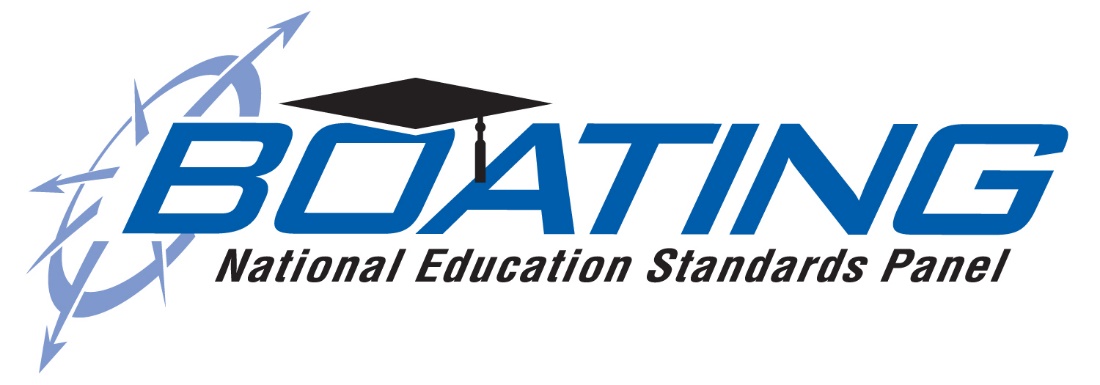 WHAT IS CORE & CORE PLUS?
BOTH Core and Core Power would be needed for the NASBLA Course Approval Process.
19
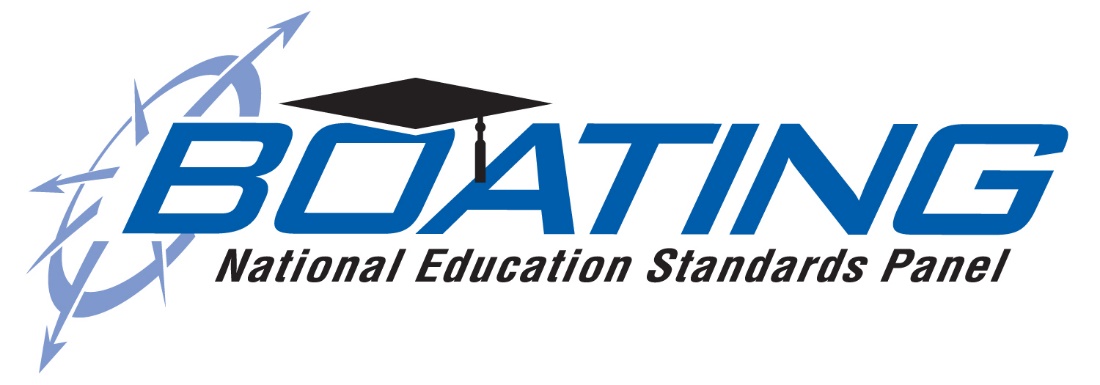 CORE CONCEPT DRAFT
Title: Basic Boating Knowledge – Core

SCOPE: This standard establishes the essential knowledge needed to reduce recreational boating risk factors and mitigate their effects.  This standard is designed to be combined with discipline-specific power, sail, and/or human-propelled standards (Core-Plus) for development of basic boating education courses and student assessment. This standard applies to basic boating knowledge for all disciplines of recreational boating in the U.S. states, territories, and the District of Columbia.
20
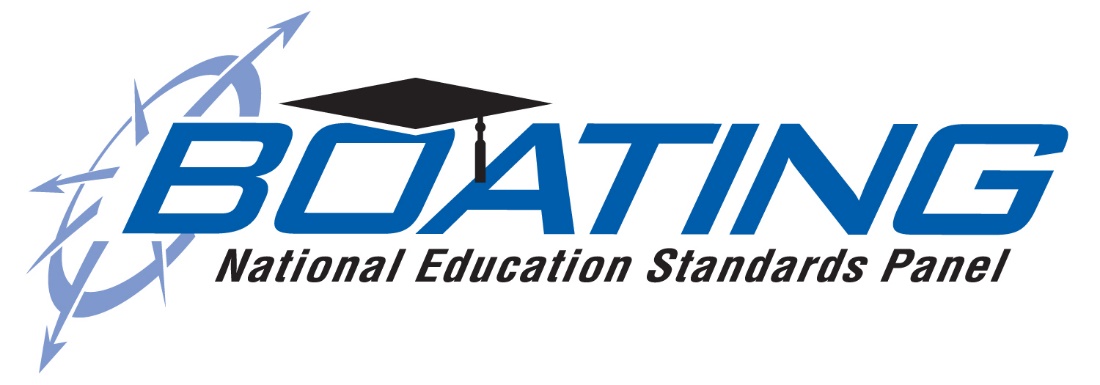 EXAMPLE:  CORE CONCEPT DRAFT
The boater will be able to…
1.0  Terminology
	1.1 Define and demonstrate knowledge of basic Nautical Terms (e.g. vessel, port, 	starboard, bow, stern, stand-on, and give-way).
 
2.0  Boat Types and Characteristics 
2.1 Describe three types of boats (power driven vessel, sailing vessel, and vessels under oars) as found in the Navigation Rules. 
 
2.2 Determine a boat’s capacity by locating and determining gross load capacity (total weight and number of persons) from the boat capacity plate.
 
2.3 Determine a boat’s capacity if a capacity plate is not present.
 
2.4 Describe how to determine acceptable loading including the benefits and methods of stowing and securing gear and equipment properly aboard a boat.
‘student outcome’ language vs. ’prescriptive language’
21
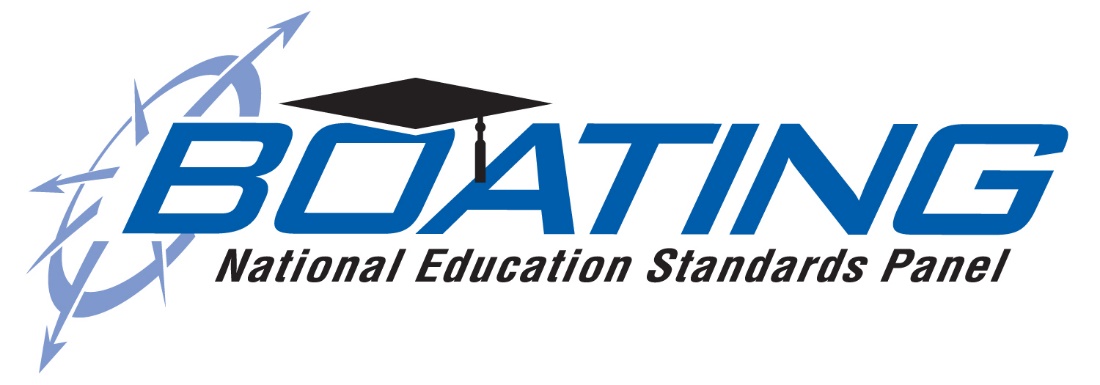 EXAMPLE:  CORE CONCEPT DRAFT
The boater will be able to…
1.0  Terminology
	1.1 Define and demonstrate knowledge of basic Nautical Terms (e.g. vessel, port, 	starboard, bow, stern, stand-on, and give-way).
 
2.0  Boat Types and Characteristics 
2.1 Describe three types of boats (power driven vessel, sailing vessel, and vessels under oars) as found in the Navigation Rules. 
 
2.2 Determine a boat’s capacity by locating and determining gross load capacity (total weight and number of persons) from the boat capacity plate.
 
2.3 Determine a boat’s capacity if a capacity plate is not present.
 
2.4 Describe how to determine acceptable loading including the benefits and methods of stowing and securing gear and equipment properly aboard a boat.
‘student outcome’ language vs. ’prescriptive language’
Additional detail added to help with NASBLA review/approval process
22
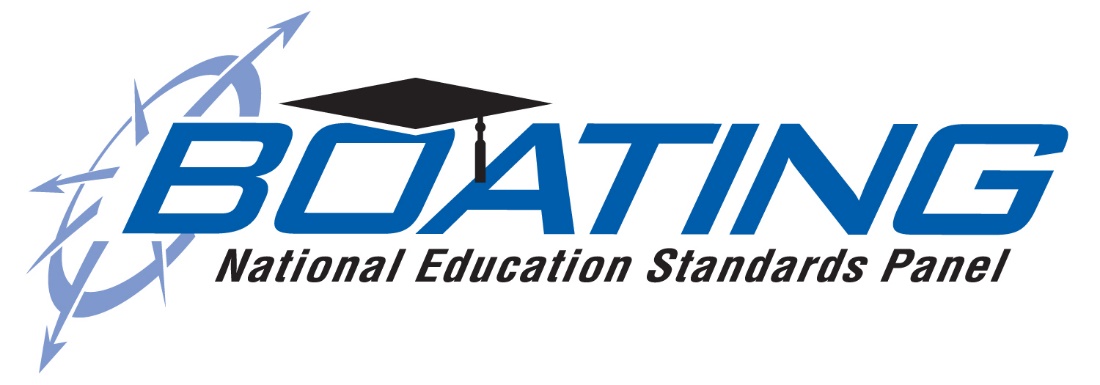 EXAMPLE:  CORE CONCEPT DRAFT
Section Headers cover…
 1.0	Terminology
 2.0   	Boat Types and Characteristics 
 3.0	Required Equipment
 4.0	Trip Planning and Preparation 
 5.0	Seamanship and Safe Operation
 6.0	Basic Response to Emergency Situations 
 7.0	Aids to Navigation
 8.0 	Environmental Concerns
23
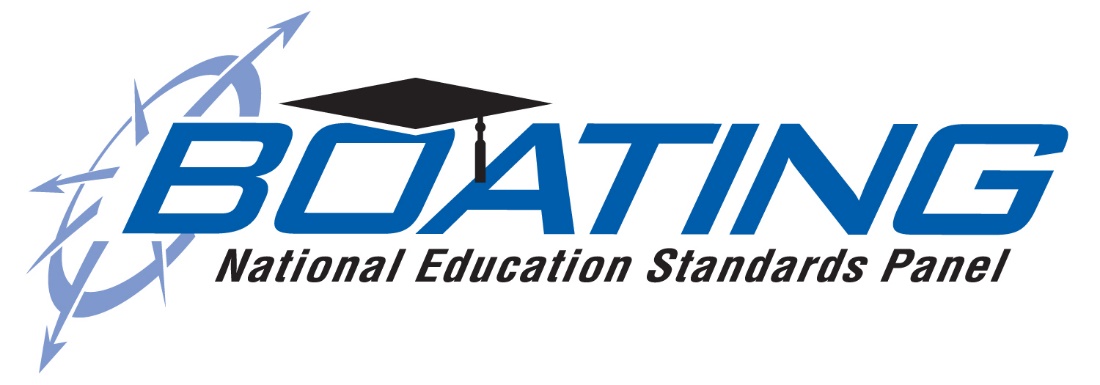 PLUS POWER…
Title: Basic Boating Knowledge – Power

SCOPE: This discipline-specific standard, when combined with the Basic Boating Knowledge – Core standard, establishes minimum essential knowledge to reduce recreational powerboating risk factors. The combined standards are to be used for development of basic boating education courses and student assessment for power driven vessels. This standard applies to basic power boating knowledge in the U.S. states, territories, and the District of Columbia.
24
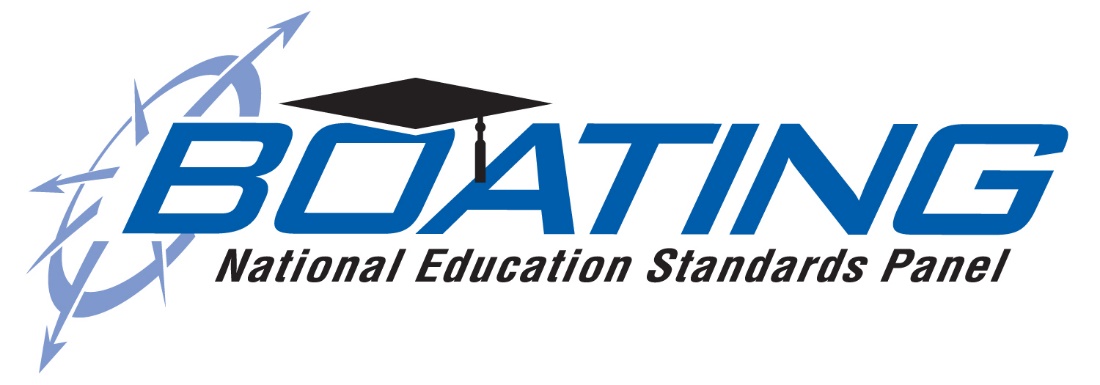 EXAMPLE:  PLUS POWER DRAFT
The boater will be able to…
1.0  Vessel Registration/Documentation and Numbering
	Describe how to adhere to state, and federal laws and regulations.
 
2.0  Equipment
	2.1  Fire Extinguishers as legally required.
	Describe:
	Carriage requirements for fire extinguishers;
	The types of fire extinguishers needed for different types of fires;
	The importance of placing in “readily accessible” locations; and
	The need for following manufacturer’s recommendations for inspection and maintenance.
	2.2  Back-Fire Flame Control Device
	Describe the requirement, purpose and maintenance of a back-fire flame control   device.
 
	2.3  Ventilation Systems
	Describe the purpose, requirements, and maintenance of ventilation systems.
25
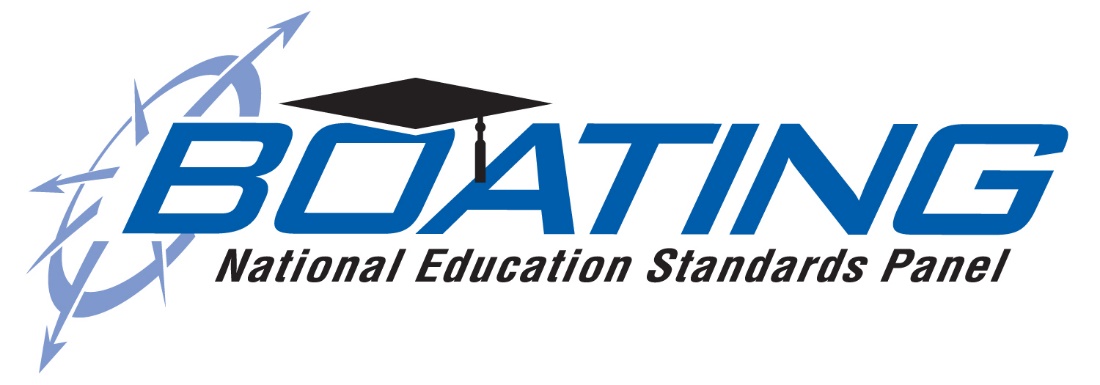 EXAMPLE:  PLUS POWER DRAFT
Section Headers cover…
1.0	Vessel Registration/Documentation and Numbering 
2.0	Equipment
3.0	Preventative Maintenance
4.0	Trailering
5.0	Fueling
6.0	Anchoring
7.0	Maneuvering
8.0	Power Boat Safety
9.0	Personal Watercraft
26
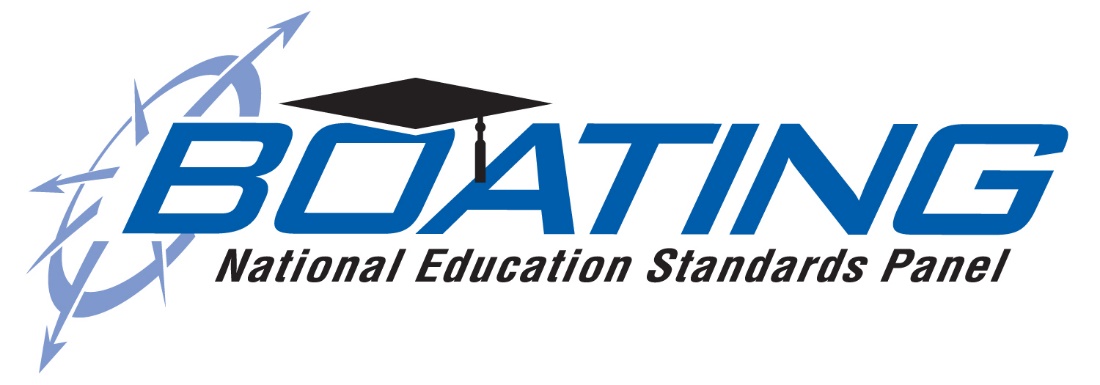 CURRENT STANDARD
►Draft Core        ►Draft Plus Power
1.0   Vessel Registration/Documentation and Numbering 	 ► 1.1 Boat Capacities
2.0   Boating Equipment	 ►2.1 PFD’s	 ► 2.2 PFD Availability and Sizing	 ► 2.3 Wearing Life Jackets	 ► 2.4 PFD Serviceability	 ► 2.5 Fire Extinguisher Equipment 	 ► 2.6 Back-Fire Flame Control Device	 ► 2.7 Ventilation Systems	 ► 2.8 Navigation Light Equipment	 ► 2.9 Sound Signaling Equipment 	 ► 2.10 Visual Distress Signal Equipment	  
3.0  Trip Planning  &  Preparation	 ► 3.1 Checking Local Weather and Water Conditions	 ► 3.2 Checking Local Information	 ► 3.3 Filing a Float Plan	 ► 3.4 Boat Preventative Maintenance 	 ► 3.5 Launching and Retrieving from a Trailer	 ► 3.6 Fueling Procedures	 ► 3.7 Pre-Departure Checklist and Passenger Communication
4.0   Safe Boat Operation
	 ► 4.1 Operator Responsibilities	 ► 4.2 Influence of Drugs and Alcohol 	 ► 4.3 Navigation Rules	 ► 4.4 Aids to Navigation	 ► 4.5 Docking and Mooring	 ► 4.6 Anchoring	 ► 4.7 Carbon Monoxide	 ► 4.8 Propeller Intervention & Awareness

5.0   Emergency Preparedness	 ► 5.1 Rendering Assistance 	 ► 5.2 Capsizing/Falls Overboard	 ► 5.3 Cold Water Immersion	 ► 5.4 Fire Emergency Preparedness	 ► 5.5 Running Aground Prevention and Response 

6.0   Other Water Activities	 ► 6.1 Water-Jet Propelled Watercraft	 ► 6.2 Water Skiing, Towed Devices and Wake Sports	 ► 6.3 Diving and Snorkeling	 ► 6.4 Hunting and Fishing	 ► 6.5 Small Boats
27
Place your screenshot here
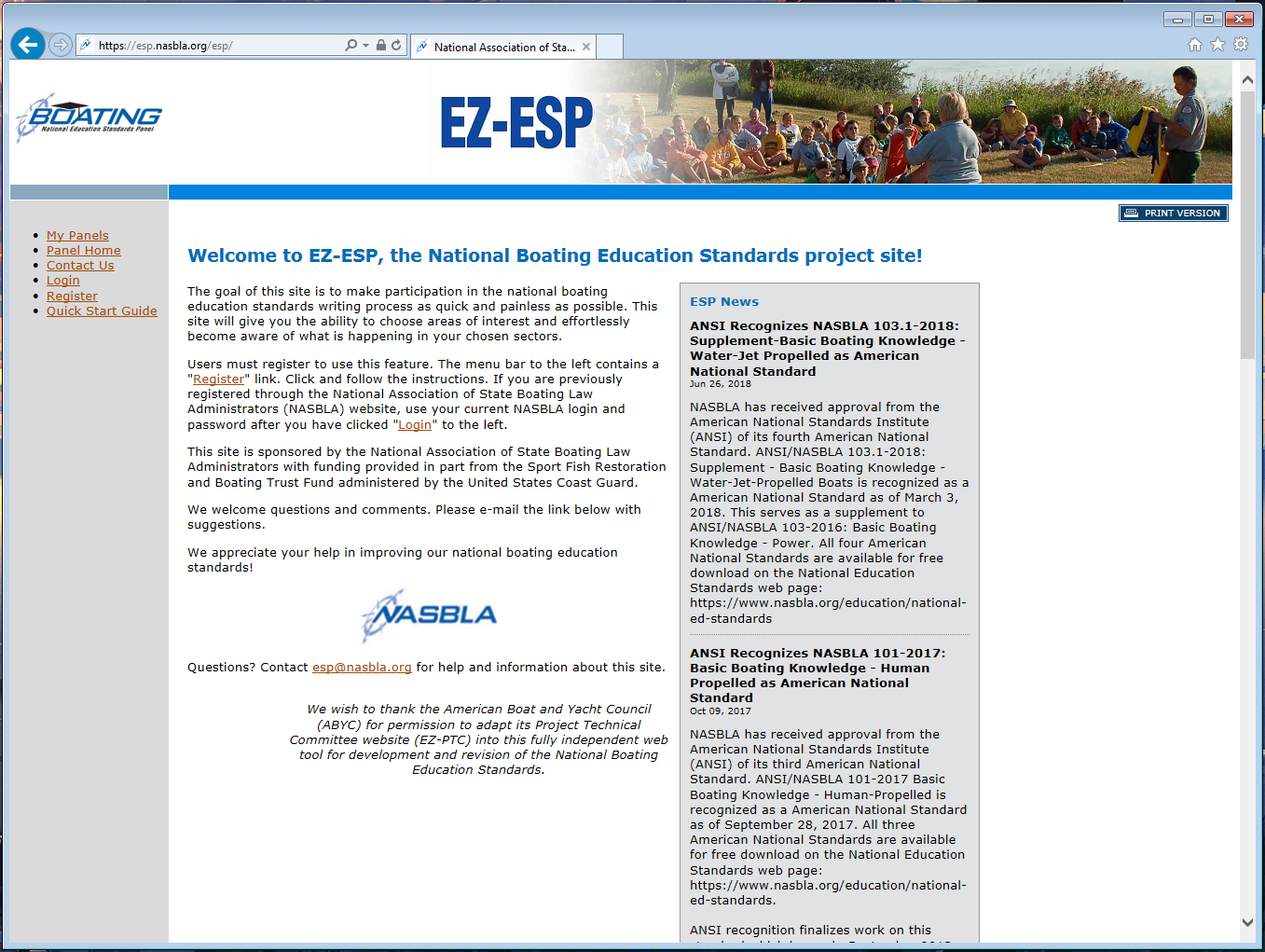 HOW TO COMMENThttps://esp.nasbla.org/esp
28
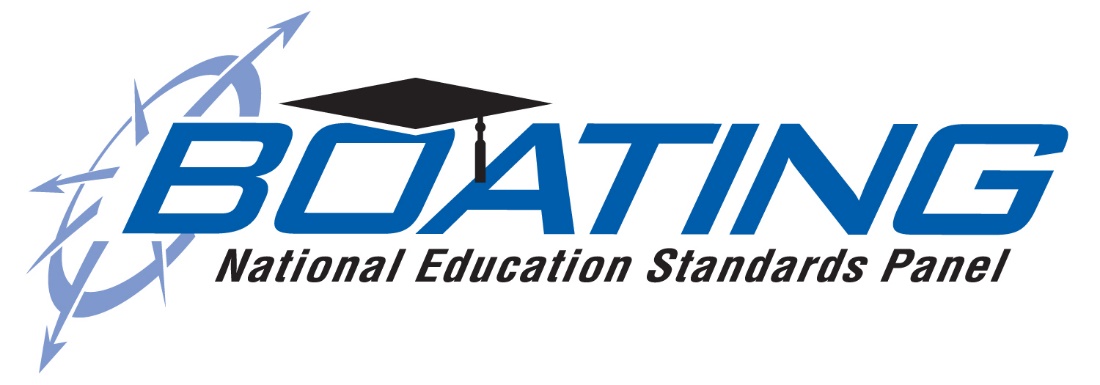 Additional Updates on Boating Standards
4
Implementing the Standards.
29
On-Water Skills Standards
EDU-1 On-Water Power Standard 
EDU-2 On-Water Human-Propelled Standard
EDU-3 On-Water Sail Standard 
EDU-4 Instructional Approach
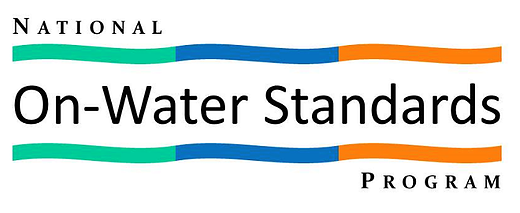 www.usnows.org
30
Third Party On-Water Skills Course Conformity Assessment
Verified Course Process based on….

EDU-1 On-Water Power Standard 
EDU-2 On-Water Human-Propelled Standard
EDU-3 On-Water Sail Standard
31
On-Water Skills Course Conformity Assessment
No-cost Verified Course Process (application deadline 7/1/2019)
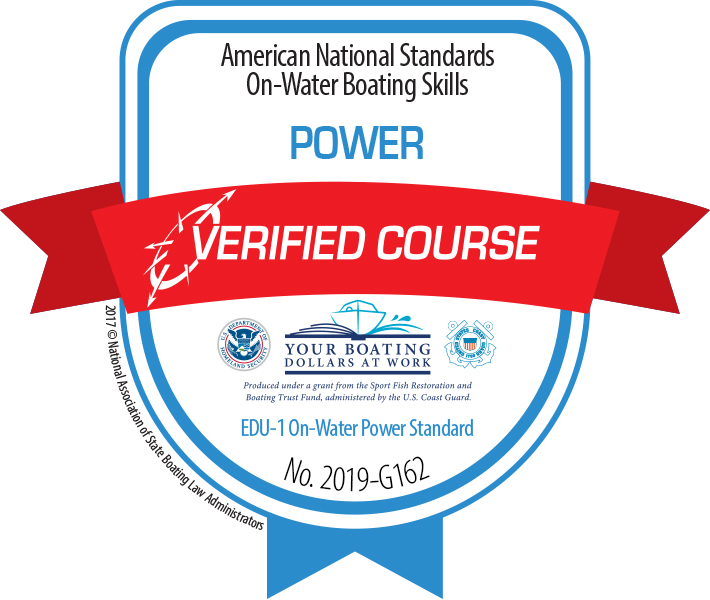 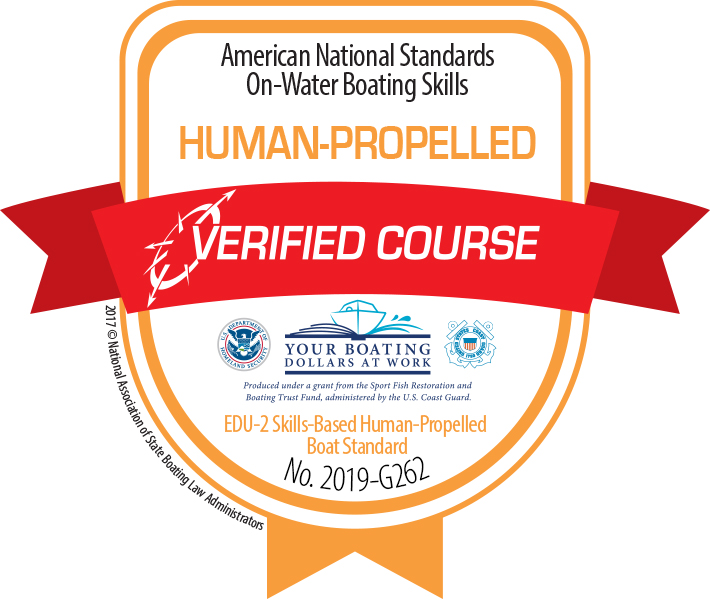 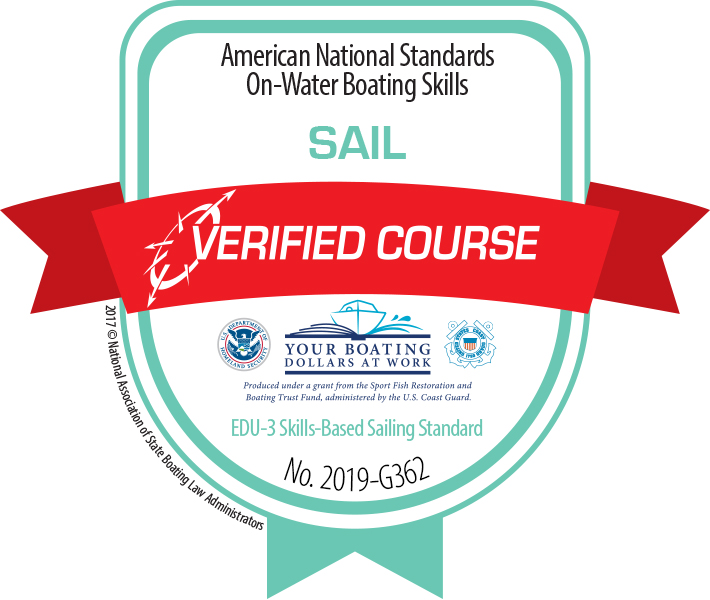 www.nasbla.org/education/verified
32
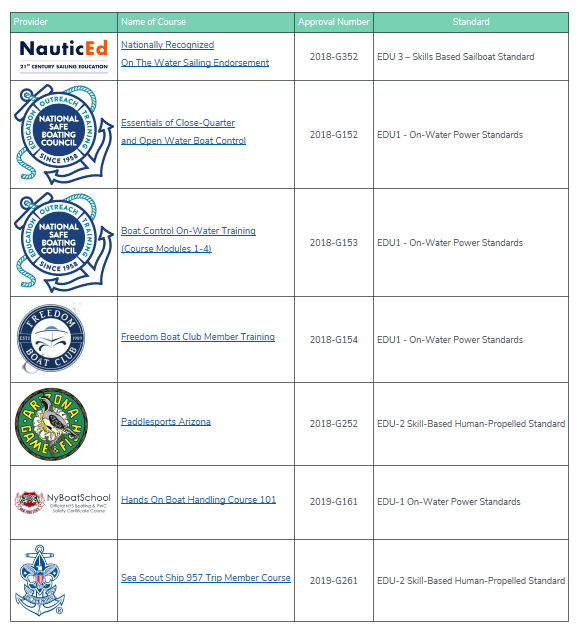 On-Water Skills Verified Courses

“The content of this course conforms to the American National Standard for on-water skills as verified through an independent third-party assessment process.”
33
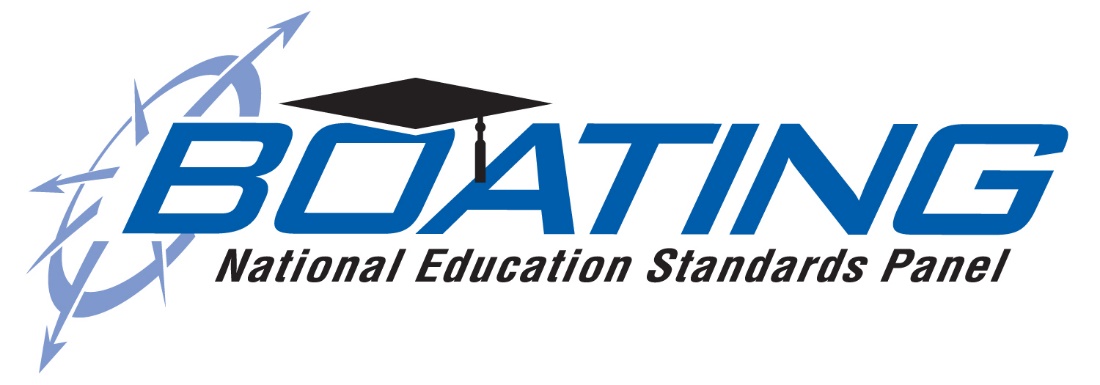 THANKS!
Discussion & Questions?
34